FRONT LIGHT
Porto Alegre/RS
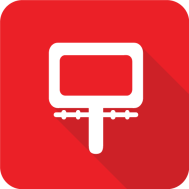 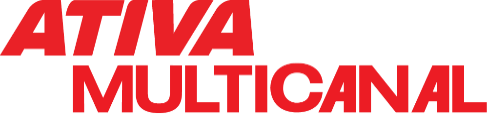 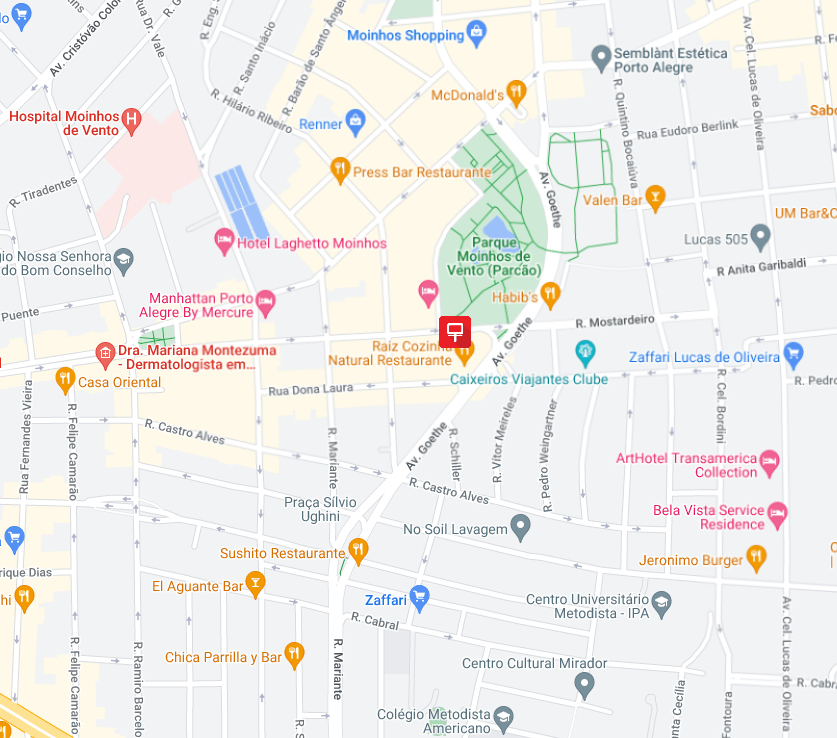 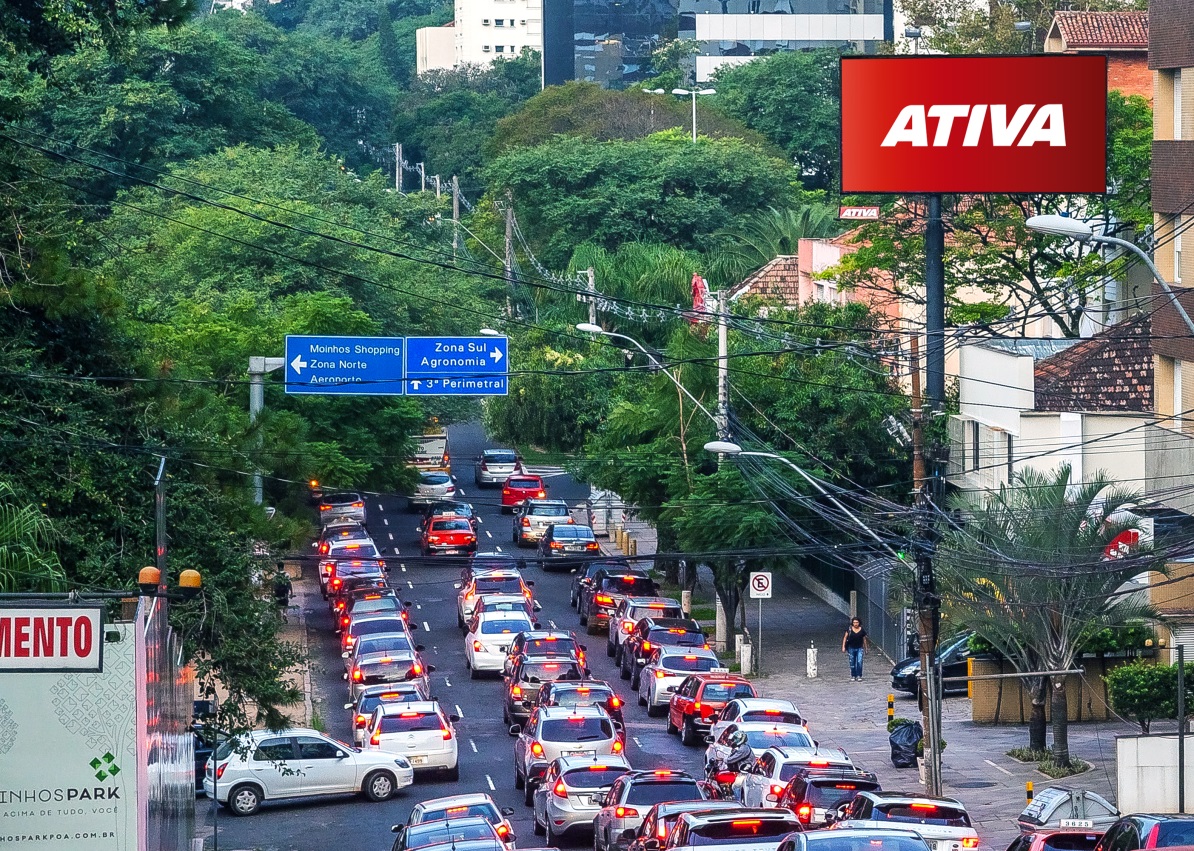 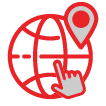 CLASSIFICAÇÃO: GOLD
Rua Mostardeiro, 539
Subtítulo
Sentido: C/B
Bairro: Moinhos de Vento
Formato: 7,00 x 3,60
REFERÊNCIAS
 Parque Moinhos de Vento (Parcão)
 Shopping Moinhos
 Rota a Av. Goethe
 Região de prédios comerciais e alta concentração de hotéis, restaurantes e bares
Código do ponto
007138
POTENCIAL DE IMPACTOS MENSAIS: 5.576.418*
*EPTC/2016